Memory, Data, & Addressing ICSE 351 Autumn 2018
Instructor: 
Justin Hsia

Teaching Assistants:
Akshat Aggarwal
An Wang
Andrew Hu
Brian Dai
Britt Henderson
James Shin
Kevin Bi
Kory Watson
Riley Germundson
Sophie Tian
Teagan Horkan
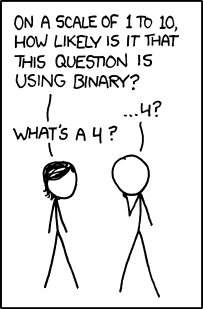 http://xkcd.com/953/
Administrivia
Pre-Course Survey due tonight @ 11:59 pm
Lab 0 due Monday (10/1)
Homework 1 due Wednesday (10/3)

All course materials can be found on the website schedule

Make sure you’re also enrolled in CSE391 (EEs included)
2
TA Office Hours
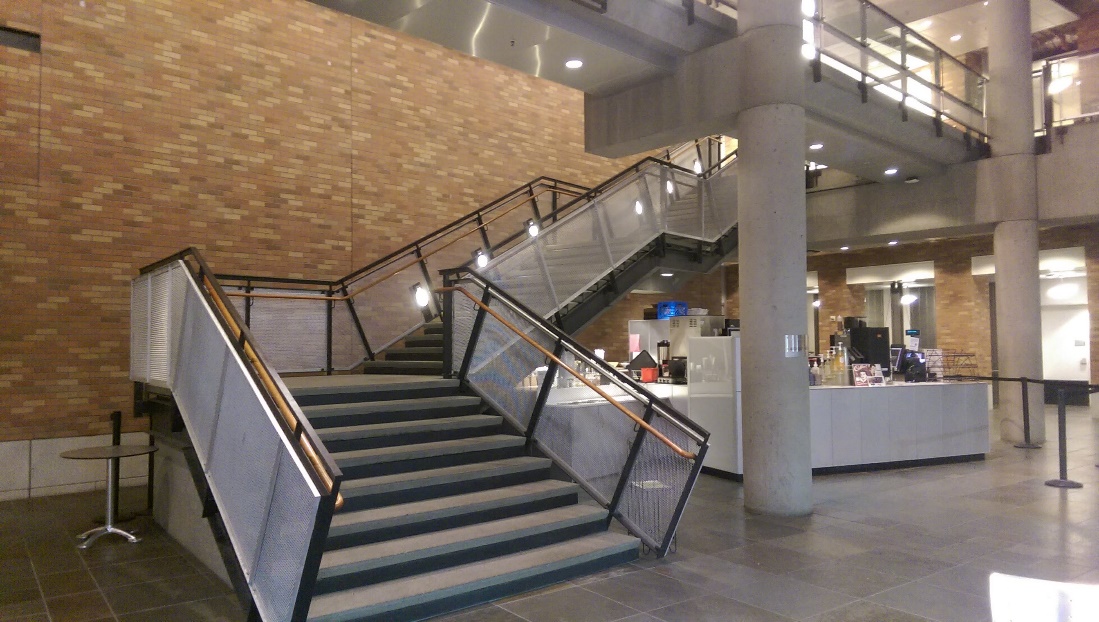 CSE 2nd floor breakout
Up the stairs in theCSE Atrium (next to the café)


At the top of that firstflight, the open areawith the whiteboardwall is the 2nd floorbreakout!
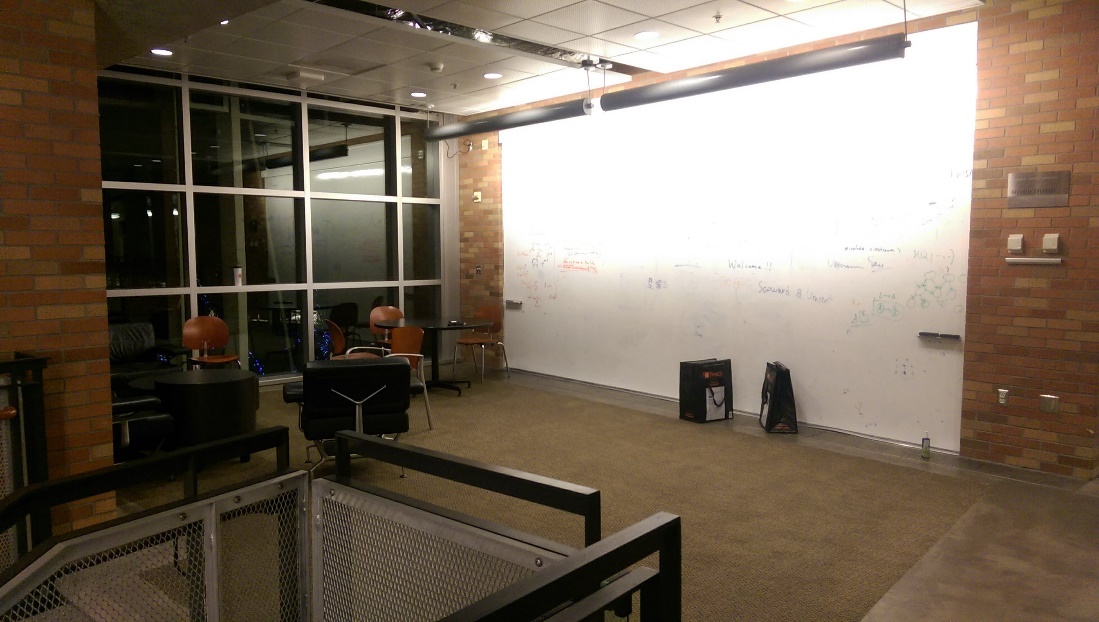 3
Roadmap
C:
Memory & data
Integers & floats
x86 assembly
Procedures & stacks
Executables
Arrays & structs
Memory & caches
Processes
Virtual memory
Memory allocation
Java vs. C
Java:
Car c = new Car();
c.setMiles(100);
c.setGals(17);
float mpg =    c.getMPG();
car *c = malloc(sizeof(car));
c->miles = 100;
c->gals = 17;
float mpg = get_mpg(c);
free(c);
Assembly language:
get_mpg:
    pushq   %rbp
    movq    %rsp, %rbp
    ...
    popq    %rbp
    ret
OS:
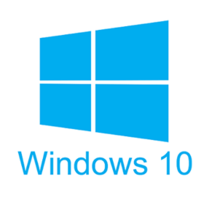 Machine code:
0111010000011000
100011010000010000000010
1000100111000010
110000011111101000011111
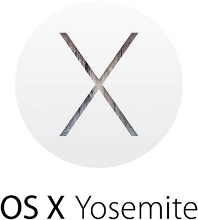 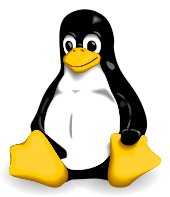 Computer system:
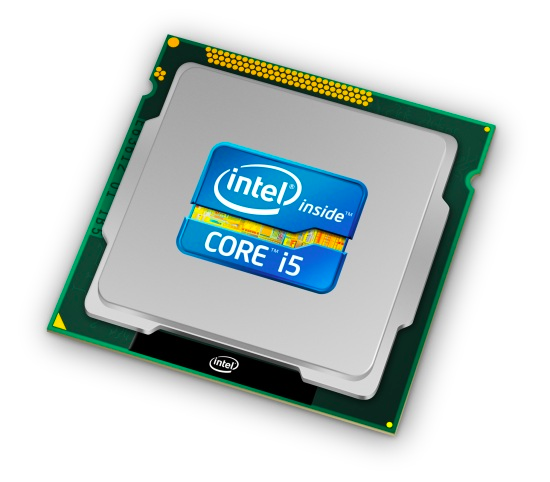 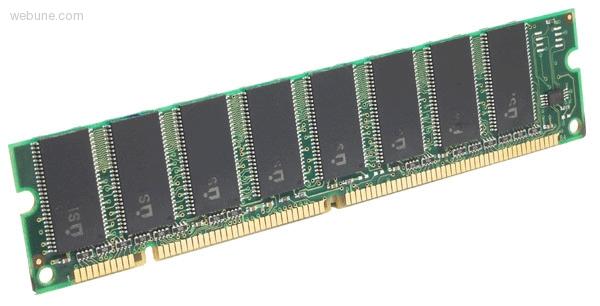 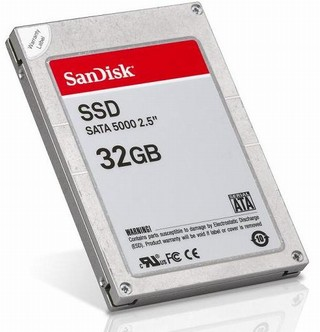 4
[Speaker Notes: Today we’ll be talking about the basic execution model, and focusing on how data gets stored in memory and addressed]
Hardware:  Physical View
USB…
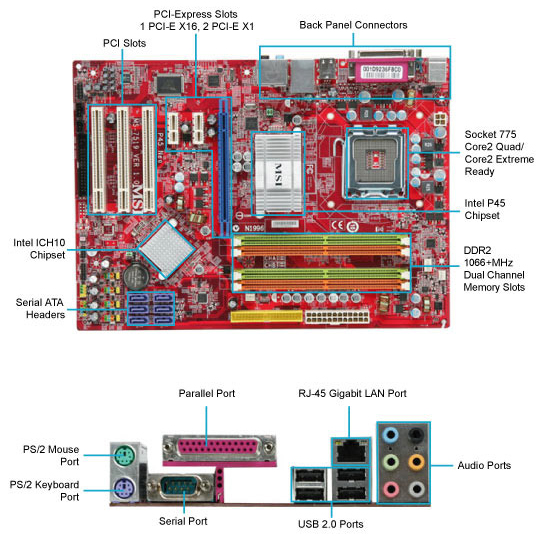 Bus connections
CPU
(empty slot)
I/O
controller
Memory
Storage connections
5
[Speaker Notes: CPU
Looks funny because of heat sink]
Hardware:  Logical View
Memory
CPU
Bus
Disks
USB
Etc.
Net
6
[Speaker Notes: CPU: all computations done here
Memory: big array of bytes
Big pipe between CPU and memory, in order to keep CPU fed
Bus: connect everything else to each other
Bus just means you broadcast on it (to everyone)
Same root as the other kind of “bus”
Disks bigger storage, slower, farther away, persistent
Network, etc.]
Hardware:  351 View (version 0)
Memory
?
CPU
The CPU executes instructions
Memory stores data

Binary encoding!
Instructions are just data
How are data and instructions represented?
7
[Speaker Notes: The CPU and Memory are what this course focuses on.]
Binary Encoding Additional Details
Because storage is finite in reality, everything is stored as “fixed” length
Data is moved and manipulated in fixed-length chunks
Multiple fixed lengths (e.g. 1 byte, 4 bytes, 8 bytes)
Leading zeros now must be included up to “fill out” the fixed length

Example:  the “eight-bit” representation of the number 4 is 0b00000100
Least Significant Bit (LSB)
Most Significant Bit (MSB)
8
Hardware:  351 View (version 0)
Memory
instructions
?
data
CPU
To execute an instruction, the CPU must:
Fetch the instruction
(if applicable) Fetch data needed by the instruction
Perform the specified computation
(if applicable) Write the result back to memory
9
[Speaker Notes: The CPU and Memory are what this course focuses on.]
Hardware:  351 View (version 1)
Memory
instructions
i-cache
take 469
data
CPU
registers
More CPU details:
Instructions are held temporarily in the instruction cache
Other data are held temporarily in registers
Instruction fetching is hardware-controlled
Data movement is programmer-controlled (assembly)
10
[Speaker Notes: Take EE/CSE469 to learn about the internal workings and design of the CPU, but we will reveal a few more details here.]
Hardware:  351 View (version 1)
Memory
instructions
i-cache
take 469
data
CPU
registers
We will start by learning about Memory
How does a program find its data in memory?
11
Byte-Oriented Memory Organization
00•••0
FF•••F
Conceptually, memory is a single, large array of bytes,each with a unique address (index)
Each address is just a number represented in fixed-length binary

Programs refer to bytes in memory by their addresses
Domain of possible addresses = address space
We can store addresses as data to “remember” where other data is in memory

But not all values fit in a single byte… (e.g. 351)
Many operations actually use multi-byte values
12
[Speaker Notes: House analogy:  each byte is a house, which has a unique address/number.  Address space is the block, size of address space is how many houses are on this block.

Each byte can be read and written
Address space determined by how many bits in the address
So what if things don’t fit in a single byte?
How many things does 1 byte allow us to address?]
Peer Instruction Question
If we choose to use 4-bit addresses, how big is our address space?
i.e. How much space can we “refer to” using our addresses?
Vote at http://PollEv.com/justinh 

16 bits
16 bytes
4 bits
4 bytes
We’re lost…
13
Machine “Words”
14
[Speaker Notes: Instead, we typically talk about addresses in terms of “words”
Use same word size anywhere that you typically store addresses
You could count the world population with 33 fingers (using population number of 7.454 billion)]
Word-Oriented Memory Organization
Addr.
(hex)
64-bit
Words
32-bit
Words
Bytes
Addresses still specify locations of bytes in memory
Addresses of successive words differ by word size (in bytes):e.g. 4 (32-bit) or 8 (64-bit)
Address  of  word 0, 1, … 10?
0x00
Addr 
=
??
0x01
0x02
Addr 
=
??
0x03
0x04
Addr 
=
??
0x05
0x06
0x07
0x08
Addr 
=
??
0x09
0x0A
Addr 
=
??
0x0B
0x0C
Addr 
=
??
0x0D
0x0E
0x0F
15
[Speaker Notes: What do we use to address bigger chunks of bytes?]
0000
0000
0004
0008
0008
0012
Word-Oriented Memory Organization
Addr.
(hex)
64-bit
Words
32-bit
Words
Bytes
Addresses still specify locations of bytes in memory
Addresses of successive words differ by word size (in bytes):e.g. 4 (32-bit) or 8 (64-bit)
Address of word 0, 1, … 10?
Address of word = address of first byte in word
The address of any chunk of memory is given by the addressof the first byte
Alignment
0x00
Addr 
=
??
0x01
0x02
Addr 
=
??
0x03
0x04
Addr 
=
??
0x05
0x06
0x07
0x08
Addr 
=
??
0x09
0x0A
Addr 
=
??
0x0B
0x0C
Addr 
=
??
0x0D
0x0E
0x0F
16
[Speaker Notes: Use the first byte of the word
Still count by bytes
Aside: isn’t this wasteful?
Yes, but remember how much we can address with 64 bits? Probably don’t need to worry too much.]
A Picture of Memory (64-bit view)
A “64-bit (8-byte) word-aligned” view of memory:
In this type of picture, each row is composed of 8 bytes
Each cell is a byte
A 64-bit pointer will fit on one row
one word
0x00
0x01
0x02
0x03
0x04
0x05
0x06
0x07
Address
0x00
0x
0x
0x
0x
0x
0x
0x
0x
0x
17
[Speaker Notes: In this course, we’ll be doing everything in 64-bits
What’s the second row’s address going to be?
0x08
Third?
0x10]
A Picture of Memory (64-bit view)
A “64-bit (8-byte) word-aligned” view of memory:
In this type of picture, each row is composed of 8 bytes
Each cell is a byte
A 64-bit pointer will fit on one row
one word
0x00
0x01
0x02
0x03
0x04
0x05
0x06
0x07
Address
0x00
0x08
0x10
0x18
0x20
0x28
0x30
0x0C
0x0D
0x0E
0x0F
0x08
0x09
0x0A
0x0B
0x38
0x40
0x48
18
64-bit example
(pointers are 64-bits wide)
Addresses and Pointers
big-endian
An address is a location in memory
A pointer is a data object that holds an address
Address can point to any data
Value 504 stored at address 0x08
50410 = 1F816 = 0x 00 ... 00 01 F8
Pointer stored at0x38 points to address 0x08
Address
0x00
0x08
01
00
00
00
00
00
00
00
00
00
00
00
F8
08
00
00
0x10
0x18
0x20
0x28
0x30
0x38
0x40
0x48
19
[Speaker Notes: Note that everything is just padded with extra 0s]
64-bit example
(pointers are 64-bits wide)
Addresses and Pointers
big-endian
An address is a location in memory
A pointer is a data object that holds an address
Address can point to any data
Pointer stored at0x48 points to address 0x38
Pointer to a pointer!
Is the data storedat 0x08 a pointer?
Could be, dependingon how you use it
Address
0x00
0x08
01
00
00
00
00
00
00
00
00
00
00
00
00
00
00
00
00
00
F8
08
38
00
00
00
0x10
0x18
0x20
0x28
0x30
0x38
0x40
0x48
20
[Speaker Notes: Note that everything is just padded with extra 0s]
Data Representations
Sizes of data types (in bytes)
address size = word size
To use “bool” in C, you must #include <stdbool.h>
21
[Speaker Notes: This mapping is mostly an arbitrary historical artifact except for address sizes.]
Memory Alignment
22
Byte Ordering
How should bytes within a word be ordered in memory?
Example: store the 4-byte (32-bit) int: 0x a1 b2 c3 d4

By convention, ordering of bytes called endianness
The two options are big-endian and little-endian
In which address does the least significant byte go?
Based on Gulliver’s Travels:  tribes cut eggs on different sides (big, little)
23
0x100
0x101
0x102
0x103
01
a1
23
b2
45
c3
67
d4
0x100
0x101
0x102
0x103
67
d4
45
c3
23
b2
01
a1
Byte Ordering
Big-endian (SPARC, z/Architecture)
Least significant byte has highest address
Little-endian (x86, x86-64)
Least significant byte has lowest address
Bi-endian (ARM, PowerPC)
Endianness can be specified as big or little
Example:  4-byte data 0xa1b2c3d4 at address 0x100
Big-Endian
Little-Endian
24
[Speaker Notes: Big Endian
Most significant is first
Little Endian
Looks backwards
Let’s look at some more examples…]
64-bit
SPARC
32-bit
IA32
32-bit
SPARC
64-bit
x86-64
00
00
39
39
39
00
00
30
30
30
30
30
00
00
00
39
39
00
00
00
00
00
00
00
00
00
30
00
00
39
00
00
Decimal:	12345
Binary:  	0011  0000  0011  1001
Hex:	  3     0     3     9
Byte Ordering Examples
IA32, x86-64(little-endian)
SPARC(big-endian)
int x = 12345;
// or x = 0x3039;
0x00
0x00
0x01
0x01
0x02
0x02
0x03
0x03
long int y = 12345;
// or y = 0x3039;



(A long int is the size of a word)
0x00
0x04
0x00
0x04
0x00
0x00
0x01
0x05
0x01
0x05
0x01
0x01
0x02
0x06
0x02
0x06
0x02
0x02
0x03
0x07
0x03
0x07
0x03
0x03
25
Peer Instruction Question:
We store the value 0x 01 02 03 04 as a word at address 0x100 in a big-endian, 64-bit machine
What is the byte of data stored at address 0x104?
Vote at http://PollEv.com/justinh 

0x04
0x40
0x01
0x10
We’re lost…
26
Endianness
Endianness only applies to memory storage
Often programmer can ignore endianness because it is handled for you
Bytes wired into correct place when reading or storing from memory (hardware)
Compiler and assembler generate correct behavior (software)
Endianness still shows up:
Logical issues:  accessing different amount of data than how you stored it (e.g. store int, access byte as a char)
Need to know exact values to debug memory errors
Manual translation to and from machine code (in 351)
27
Summary
28